Общие этапы обучения языку специальности. Обучение языку специальности в группе иностранных слушателей с разным уровнем владения русским языком.
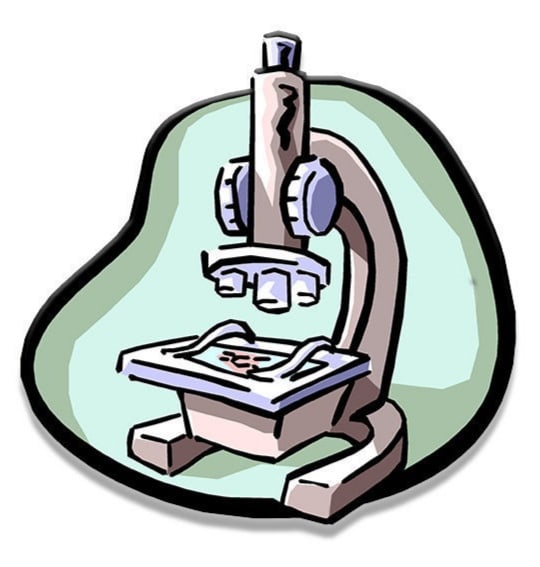 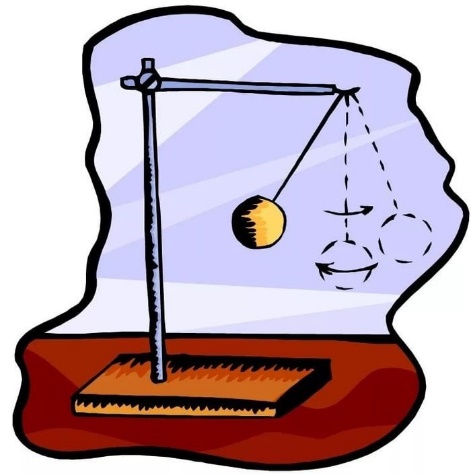 Докладчик: преподаватель кафедры русского языка как иностранного историко-филологического факультета ФГБОУ ВО «ЧелГУ» Нургалеева Д.В.
Этапы обучения языку специальности
1.знакомство и со специальными, и при необходимости с общеупотребительными лексикой, грамматикой и простейшими синтаксическими конструкциями;
2.аналитическое чтение адаптированных текстов типа «определение/объяснение процесса или явления (+ пример)»;
Пример текста:
Моле́кула – са́мая ма́ленькая части́ца вещества́. Она́ сохраня́ет все хими́ческие сво́йства вещества́. Моле́кула – нейтра́льная части́ца, у неё нет электри́ческого заря́да.(Вещество = молекула + молекула + молекула…)
3.словообразование и знакомство с глаголами-связками в составе конструкций;

Пример:кипеть → кипение → происходит кипение (4) воды (2)
превращаться → превращение → происходит превращение (4) воды (2) в пар (4)
растворяться → растворение → происходит растворение (4) сахара (2) в воде (6)
4.знакомство с общенаучной терминологией (например, классификация, определение и т.д.);
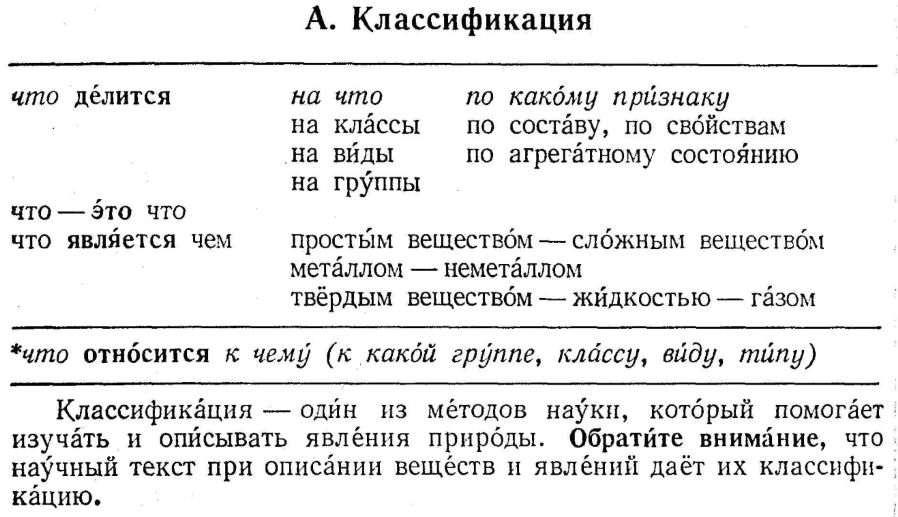 5.аналитическое чтение текстов научного стиля речи;
6.поисковое чтение;
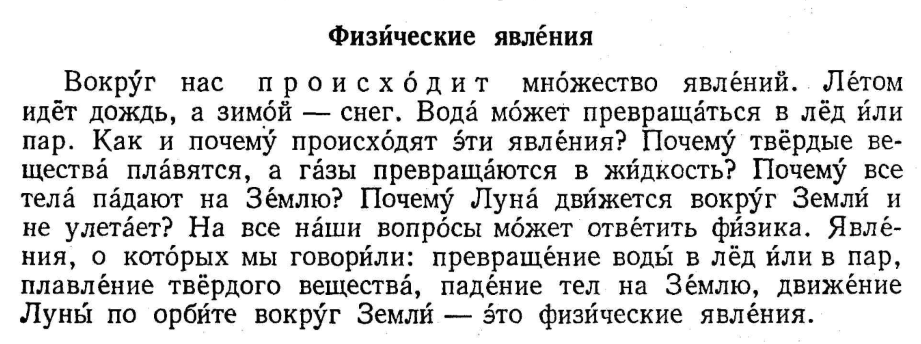 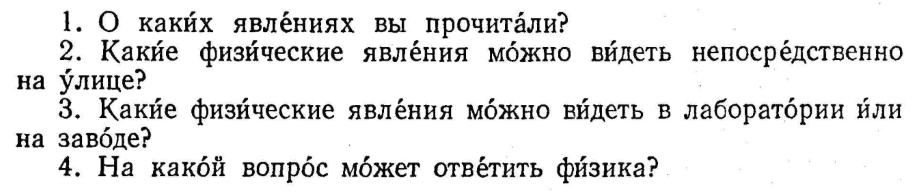 7.конспектирование письменного текста;
8.конспектирование лекции (аудио-материала).
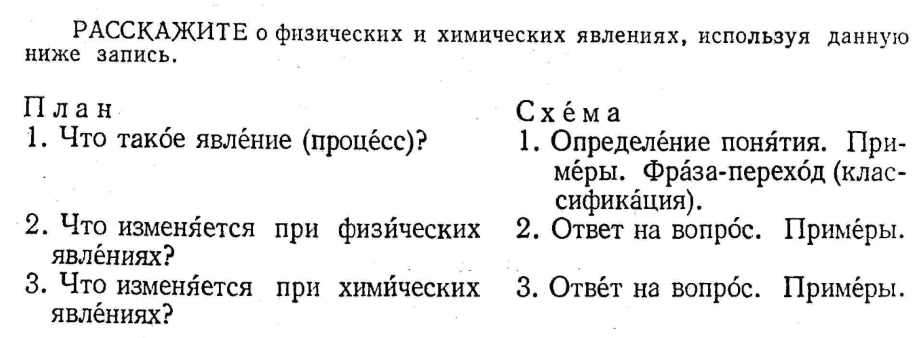 ПРОБЛЕМЫ
группы по русскому языку формируются по мере поступления слушателей на программу
календарные графики ориентированы на одновременное окончание программы группами

язык специальности преподаётся в разноуровневой группе
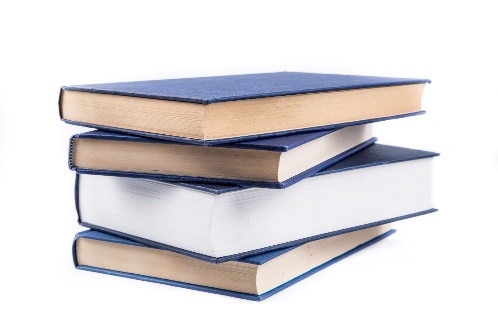 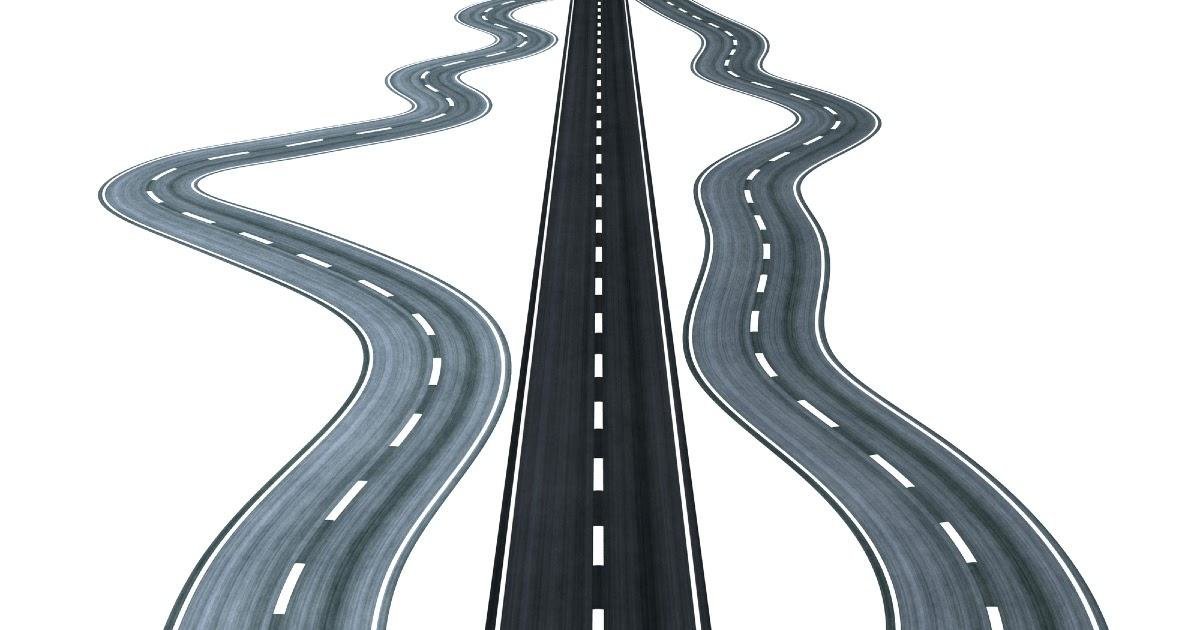 пособия по языку специальности составлены без опоры на учебник по русскому языку


нет возможности последовательно работы по одному конкретному пособию по языку специальности
РЕШЕНИЯ
Первые занятия строятся на материале, не требующем использования грамматических категорий.

Пример:
Задание 1. Прочитайте выражения. Назовите компоненты.
     3     +       2      =         5
Два плюс три равно пять.
Три – это слагаемое. Два – это слагаемое. Пять – это сумма.
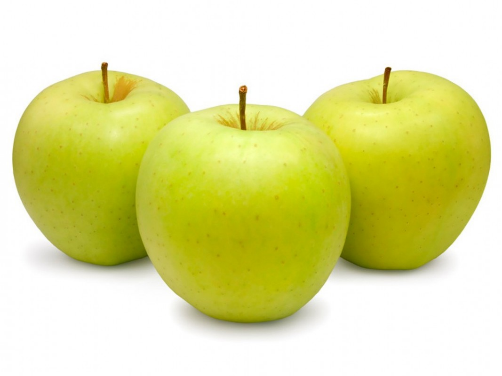 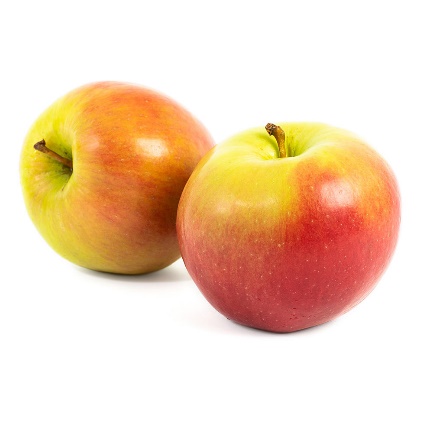 2. Занятие по языку специальности начинается со знакомства с грамматической формой или грамматической конструкцией не на материале профиля с последовательным к нему переходом.
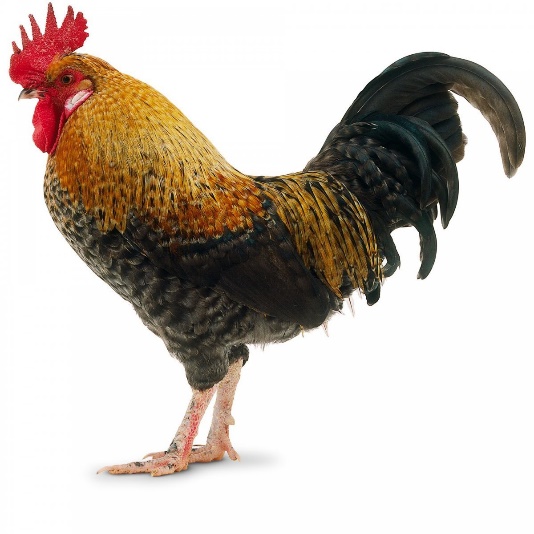 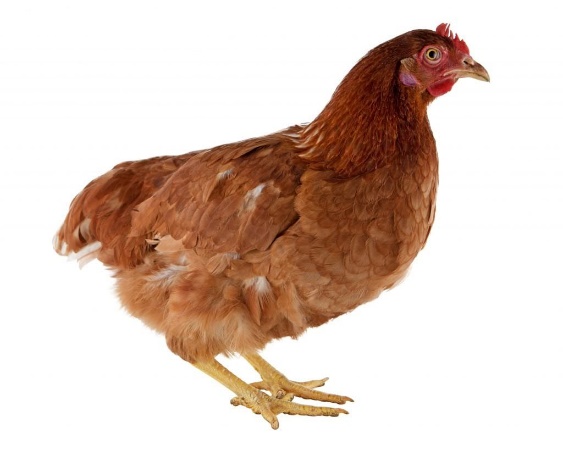 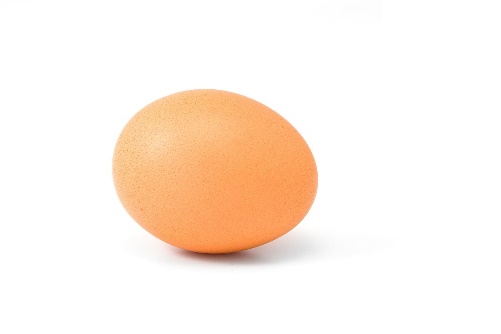 3. На уроках языка специальности предлагаются синтаксические конструкции, синонимичные изученным на уроках русского языка, но принадлежащие к научному стилю речи.
+ При изучении языка специальности выбор материала предполагает в том числе иллюстрацию того или иного понятия, процесса, явления.









вещество                        молекула                                атом
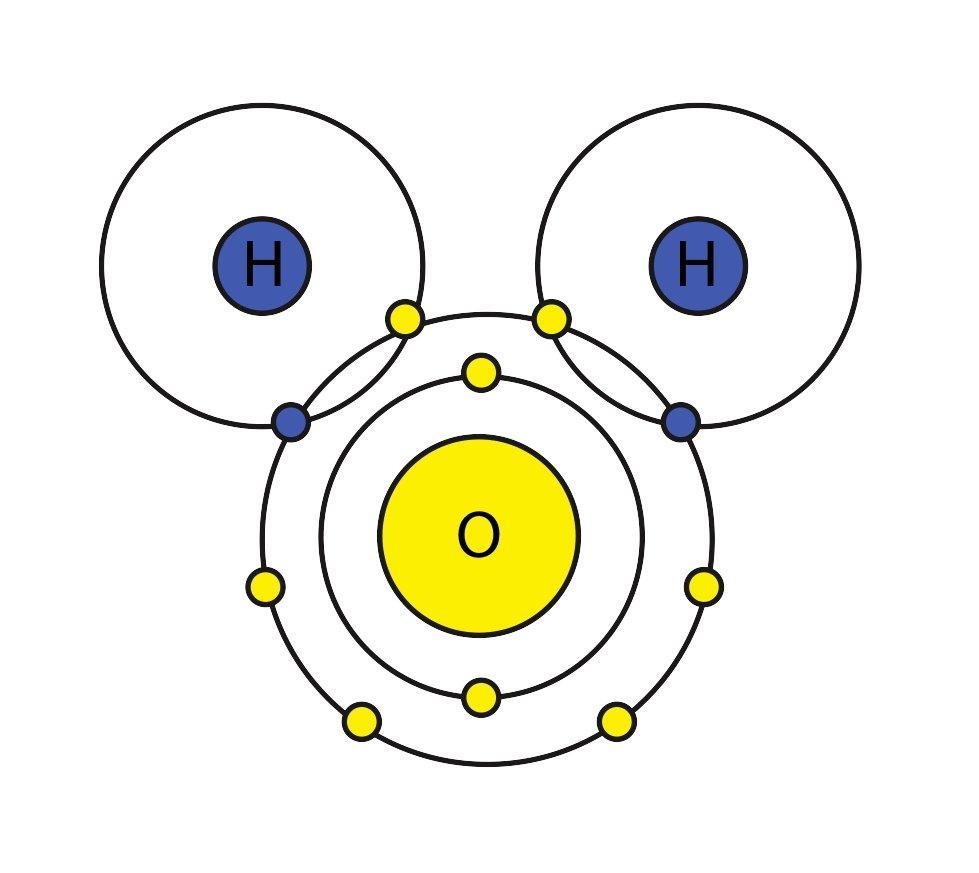 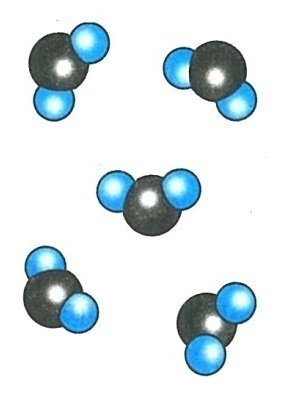 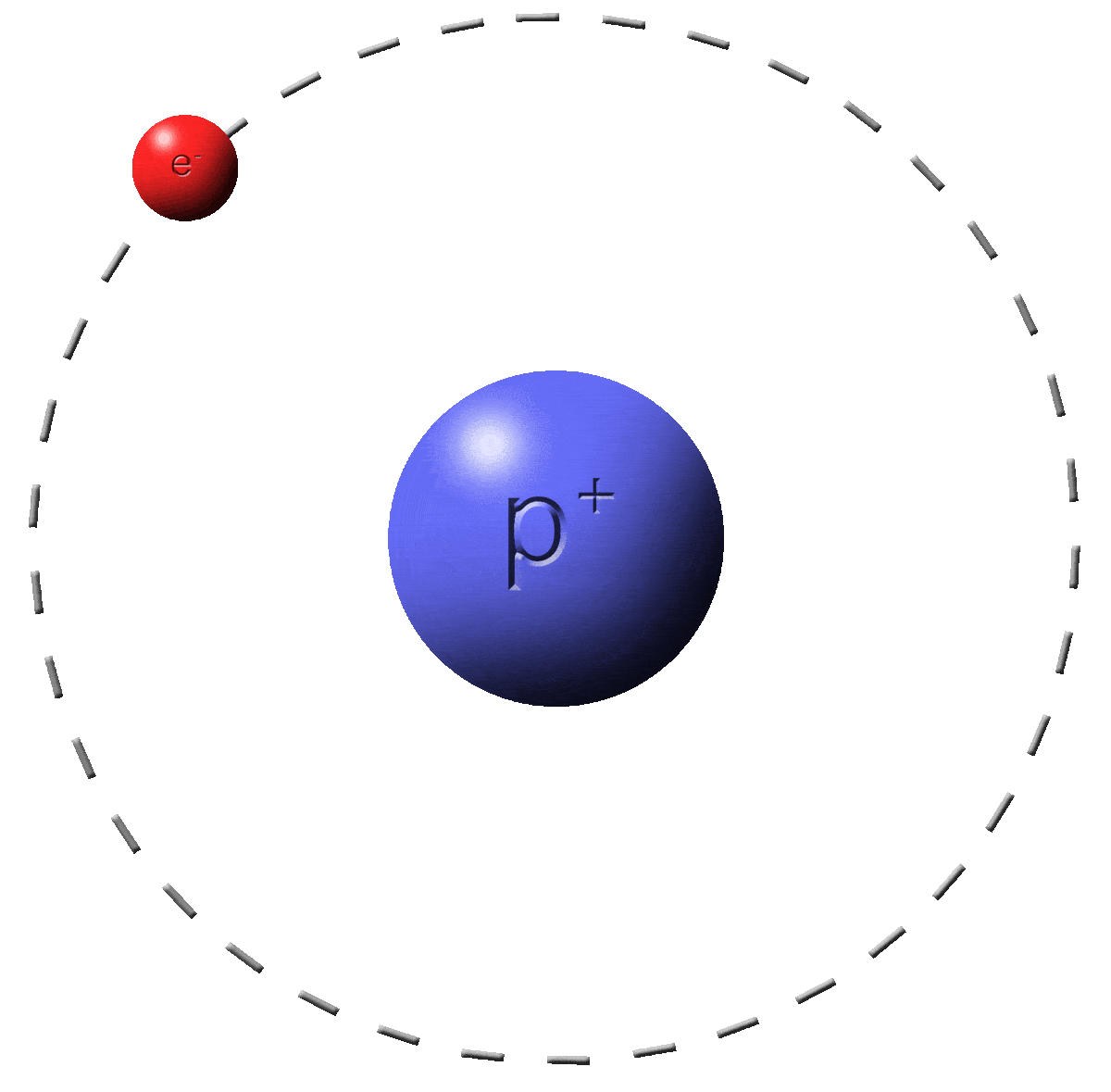